Multiple M5-branes' theory with Lie 3-algebra
高エネルギー加速器研究機構　素粒子原子核研究所

　　　　　　　　　　　　　　　　　　柴　正太郎

2010年12月17日

（共同研究者 ： 本間　良則 氏、小川　盛郎 氏）
Construction of BLG model
[Bagger-Lambert ’07][Gustavsson ’07]
Conjecture the supersymmetry transformation for multiple M2-branes’ system.




Obtain the equations of motion, by checking the closure of this transformation.

Write down the action which reproduces these equations of motion.
The clues are provided by that of a single M2-brane’s and multiple D2-branes’ (3-dim super Yang-Mills) system.

 To do this, Lie 3-algebra is naturally introduced as the gauge symmetry algebra.
1
Action of BLG model
The fields on M2-branes’ worldvolume are…
scalars (transverse directions) – 8 d.o.f. / mass dim. = 1/2
spinors – 8 d.o.f. / mass dim. = 1
Chern-Simons gauge field – 0 d.o.f.

The Lie 3-algebra is denoted as…
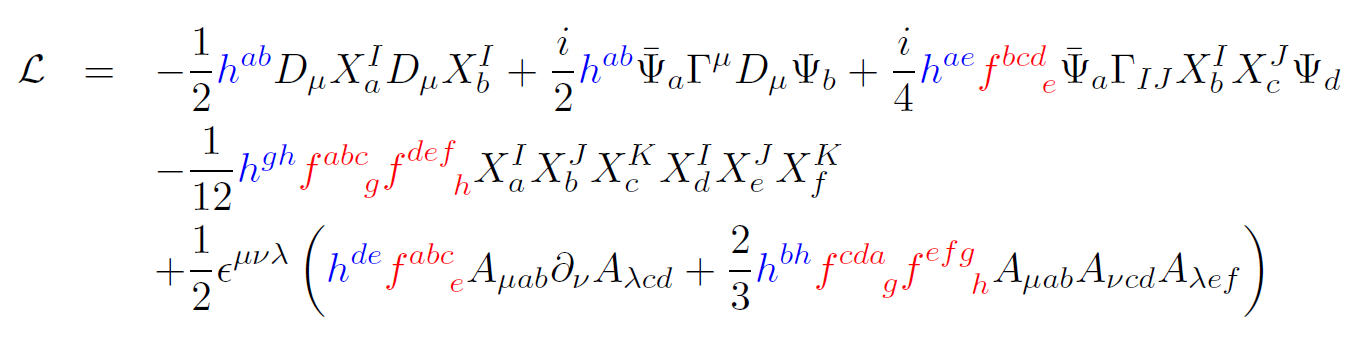 metric
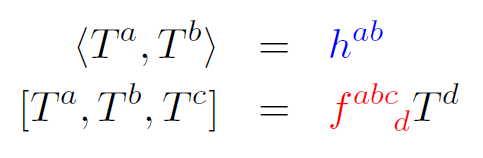 structure constants
2
Lambert-Papageorgakis model
[Lamber-Papageorgakis ’10]
By similar procedure to BLG model, a model of multiple
M5-branes’ system can be constructed:








The action cannot be written down, unfortunately.
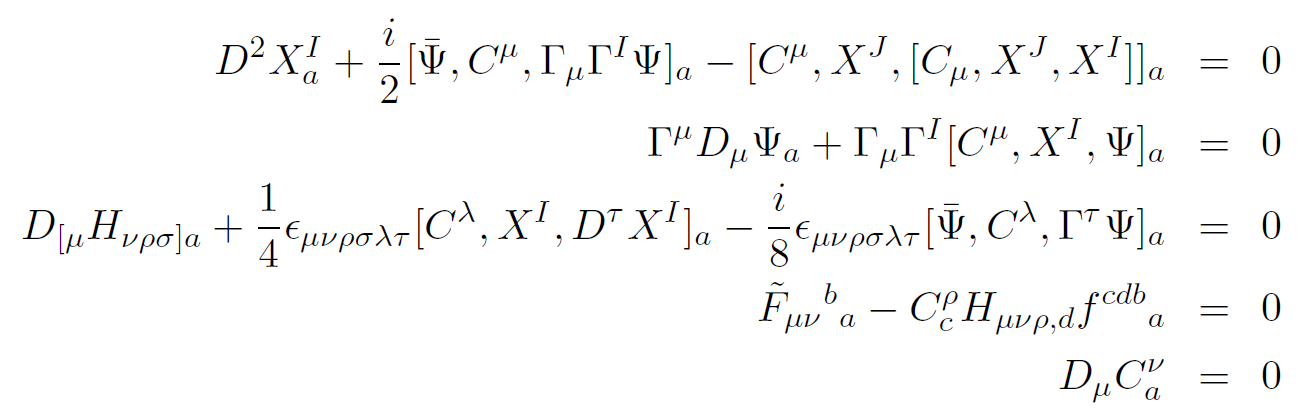 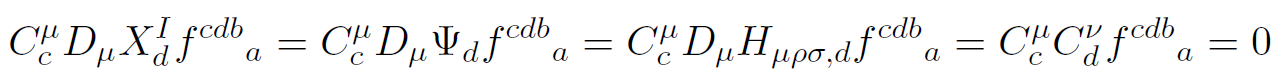 3
Lambert-Papageorgakis model
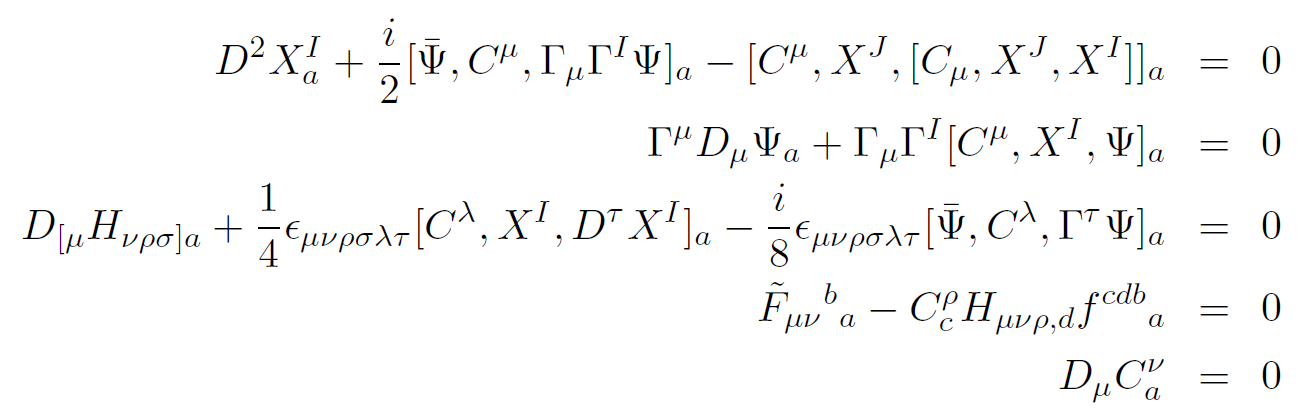 The fields on M5-branes’ worldvolume are…
scalars – 5 d.o.f. / mass dim.= 2
spinors – 8 d.o.f. / mass dim. = 5/2
2-form field B – 3 d.o.f. / mass dim.= 2  (only H=dB appears above.)
gauge field – 0 d.o.f.? / mass dim.= 1  (closely related to 2-form field.)
new field C – 0 d.o.f.? / mass dim.= -1  (needed for comformality.)
4
M5 to D4 / meaning of field C ?
Lie 3-algebra for reproduction of D4-branes




VEV’s for u-component fields can be set, without breaking supersymmetry and gauge symmetry.

                                             and          

The new field C seems to relate to the gauge fixing of worldvolume coordinates:         [Honma-Ogawa-SS, to appear]

                                            instead of
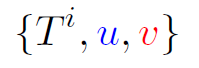 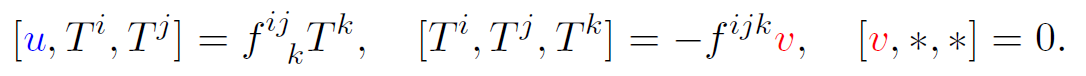 This reproduces D2-branes in BLG model.  [Ho-Imamura-Matsuo ’08]
 This is related to the compactification of M-direction.
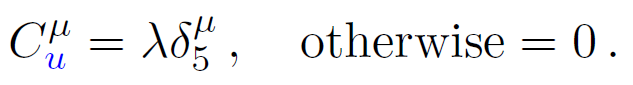 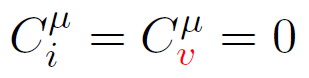 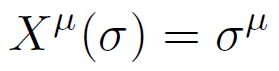 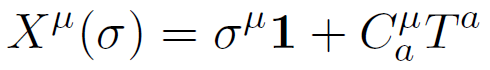 5
M5 to Dp / U-duality ?
[Honma-Ogawa-SS, to appear]
Lie 3-algebra for reproduction of Dp-branes on Tp-4
      (a kind of central extension of Kac-Moody algebra)






VEV’s can be set as
     Field redefinition is needed like 

U-duality ⊃ relation among M5-branes and Dp-branes on Tp-4
      T-duality, T-transformation, S-duality can be discussed…
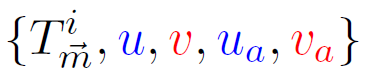 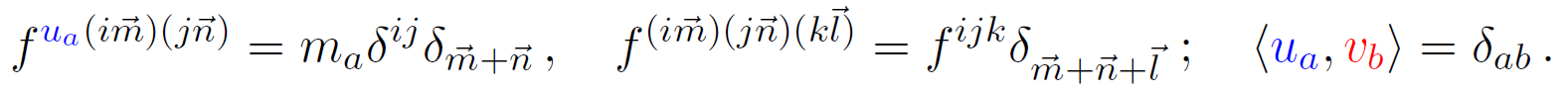 This reproduces Dp-branes on Tp-2 in BLG model.
 This is related to the compactification of M-direction and
    T-duality.  [Ho-Matsuo-SS ’08][Kobo-Matsuo-SS ’08]
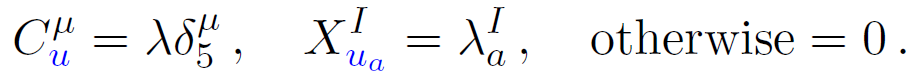 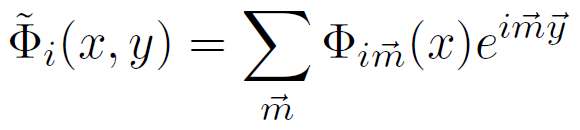 6